Oh Soy Good!!
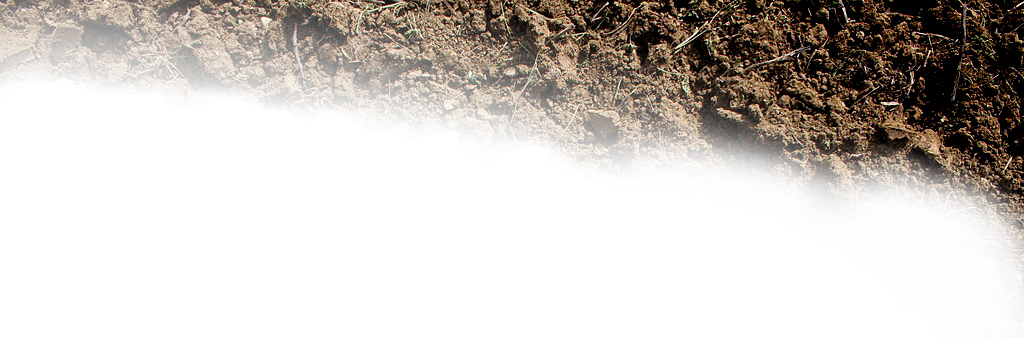 What is in a Soybean?
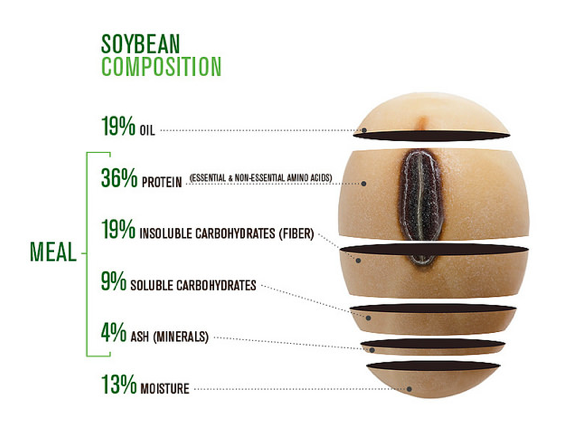 United Soybean Board
United Soybean Board
Soybeans - Soil oil (Fats/Lipids) = Soy meal (Protein)
[Speaker Notes: https://www.flickr.com/photos/unitedsoybean/16153987938/
https://www.flickr.com/photos/unitedsoybean/10059732523/in/album-72157636129600256/]
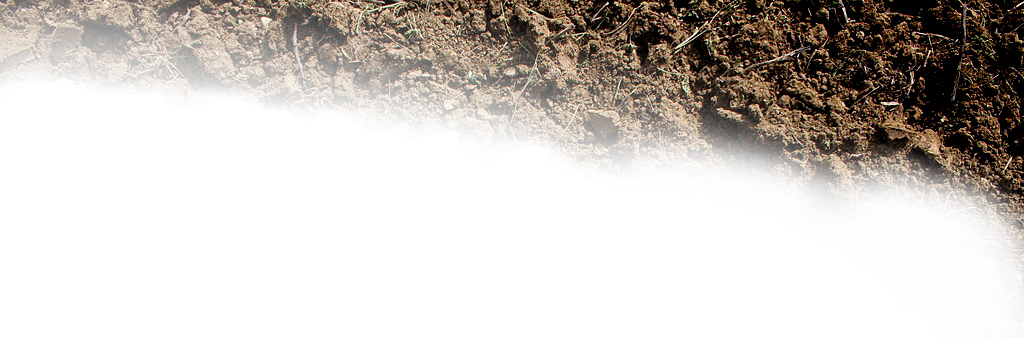 Plants need nutrients to: 
Flower
Produce seeds 
Produce fruit  

Plants need:
Sunlight
Soil 
Water 
Key nutrients are often added with fertilizers (N, P, K)
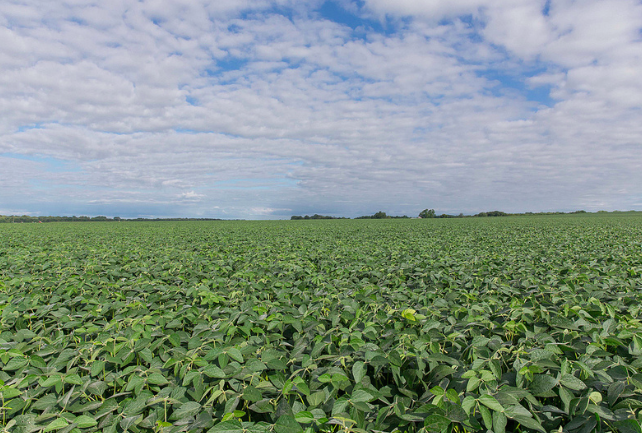 United Soybean Board
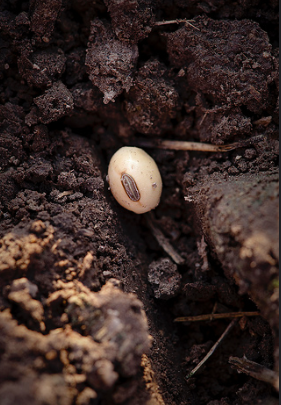 United Soybean Board
[Speaker Notes: https://www.flickr.com/photos/unitedsoybean/9632914516/in/album-72157635300073573/
https://www.flickr.com/photos/unitedsoybean/9623515112/in/album-72157635288860020/]
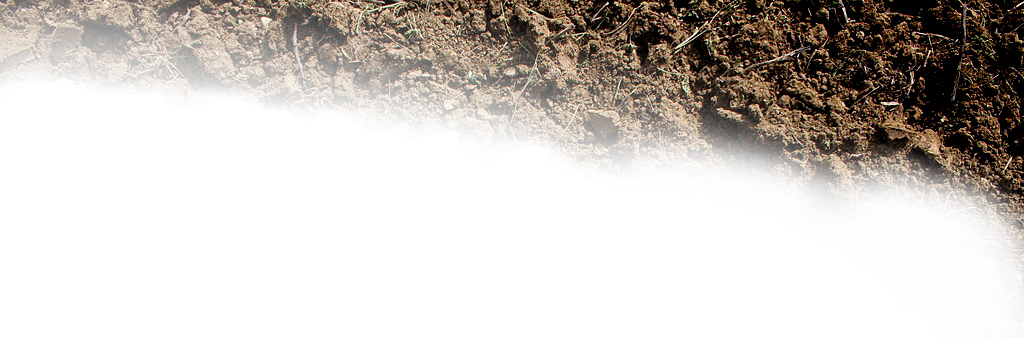 Photosynthesis
Plants are autotrophs or producers, they utilize sunlight and surrounding compounds to make glucose (sugar) that is used for energy.
__CO2 + ___H20  Sunlight    C6H12O6 +___O2
Carbon    +      Water                     Glucose	+  Oxygen 
Dioxide
[Speaker Notes: http://newsouthbooks.com/alagroecosystem/supplement/images.php?uuid=f49]
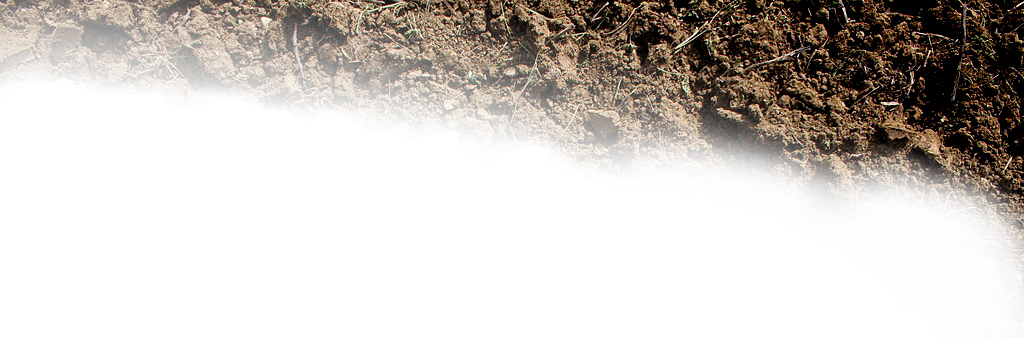 Nitrogen
Plants receive Nitrogen from soil, Nitrogen-fixing bacteria found in the nodules on the roots of some plants, and fertilizers. 

Nitrogen allows plants to grow tall and healthy
Nitrogen is necessary for chlorophyll
7
N
Nitrogen
14.00674
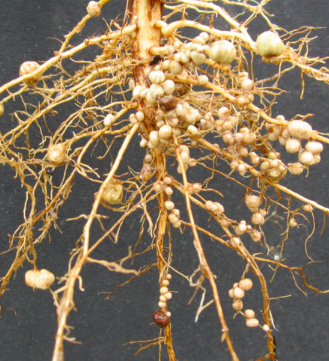 United Soybean Board
[Speaker Notes: http://www.robbinsfarmgarden.org/category/about/soybeans]
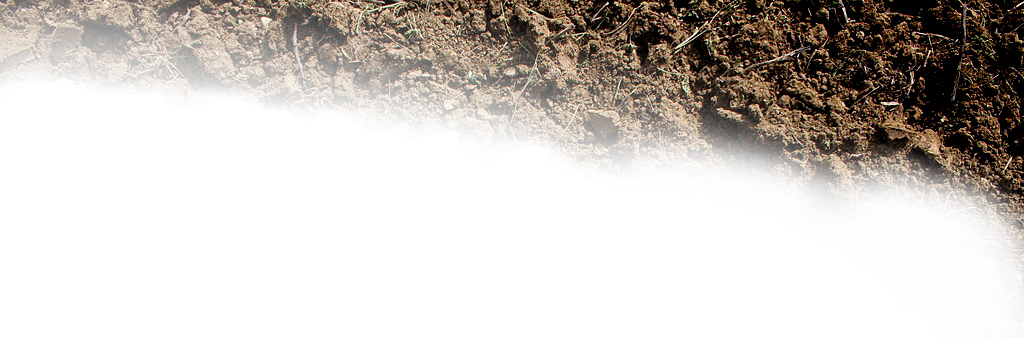 Phosphorus
Plants receive Phosphorus from the soil and fertilizers.

Helps plants grow tall and develop roots, flowers and seeds
Phosphorus assists with respiration
Plants need Phosphorous to reproduce
15
P
Phosphorus
30.983761
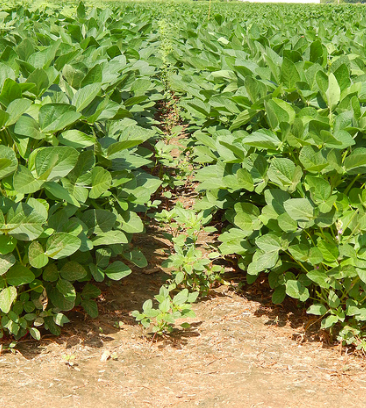 United Soybean Board
[Speaker Notes: https://www.flickr.com/photos/unitedsoybean/9623983570/in/album-72157635282760631/]
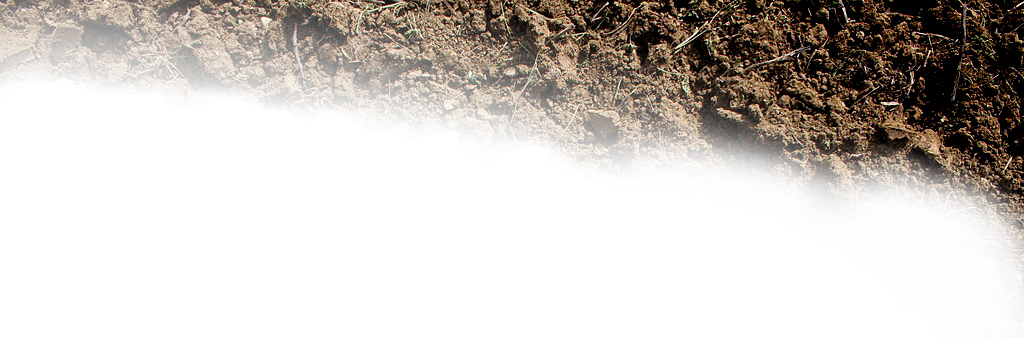 Potassium
Plants receive Potassium from soil and fertilizers 

Contributes to disease protection
Aids in water control
Increases leaf production
19
K
Potassium
39.0983
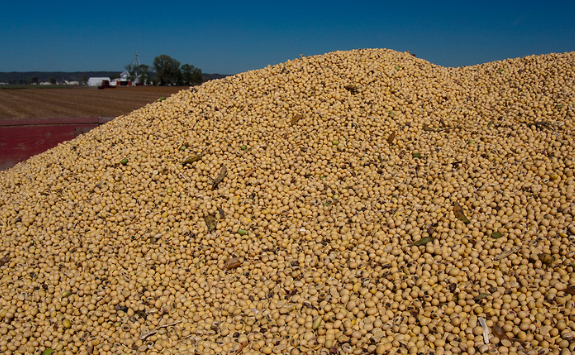 United Soybean Board
[Speaker Notes: https://www.flickr.com/photos/unitedsoybean/10138334204/in/album-72157636940843454/]
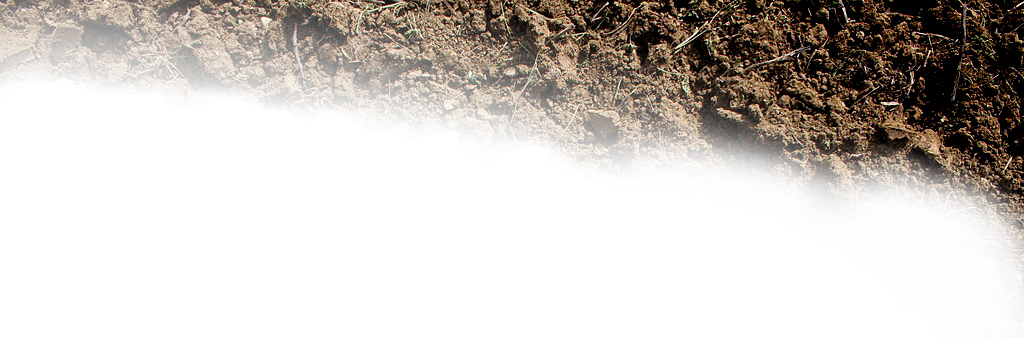 Carbon
Soybeans receive Carbon Dioxide (CO2) from the air and organic matter.

CO2 is necessary to make sugar (C6H12O6) during photosynthesis 
Decomposing materials such as manure, saw dust and plant debris provide Carbon
6
C
Carbon
12.0107
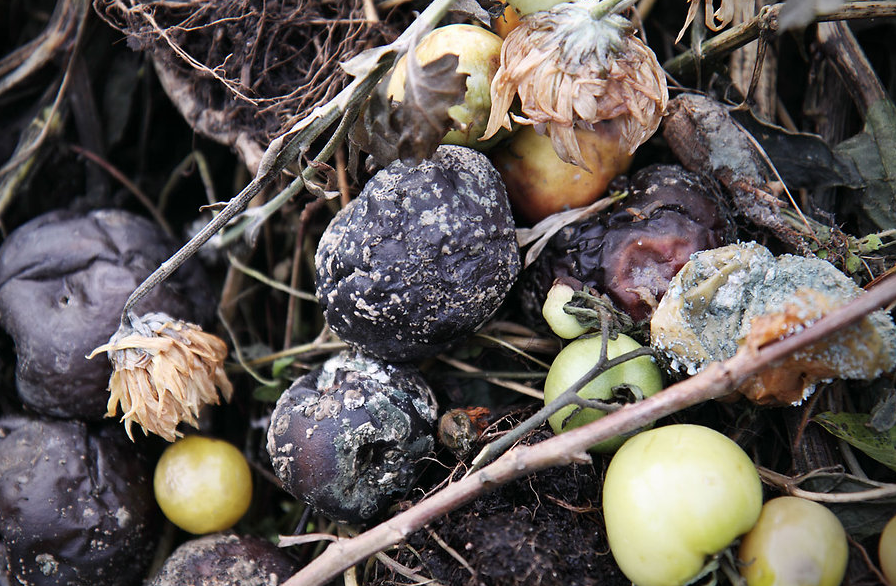 United Soybean Board
[Speaker Notes: http://res.freestockphotos.biz/pictures/9/9139-rotten-fruit-on-compost-pv.jpg]
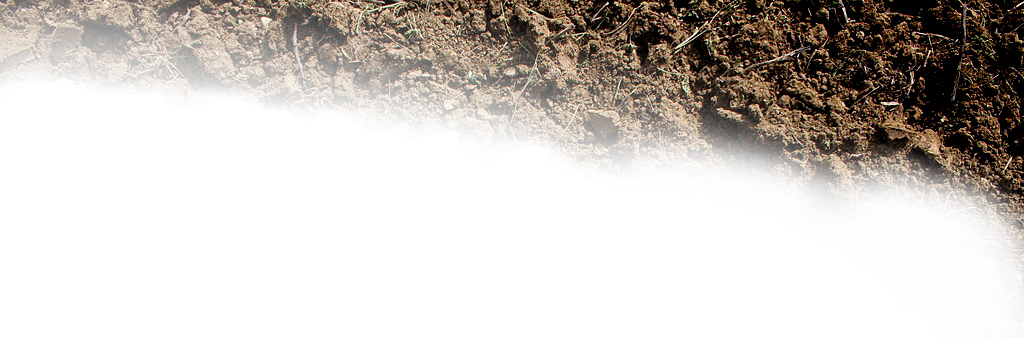 H2O Water
Plants receive Hydrogen and Oxygen from water (H2O)

Water is needed for photosynthesis to begin
Soil moisture (water in soil) determines the kind of plants that can grow.
H O H
Water
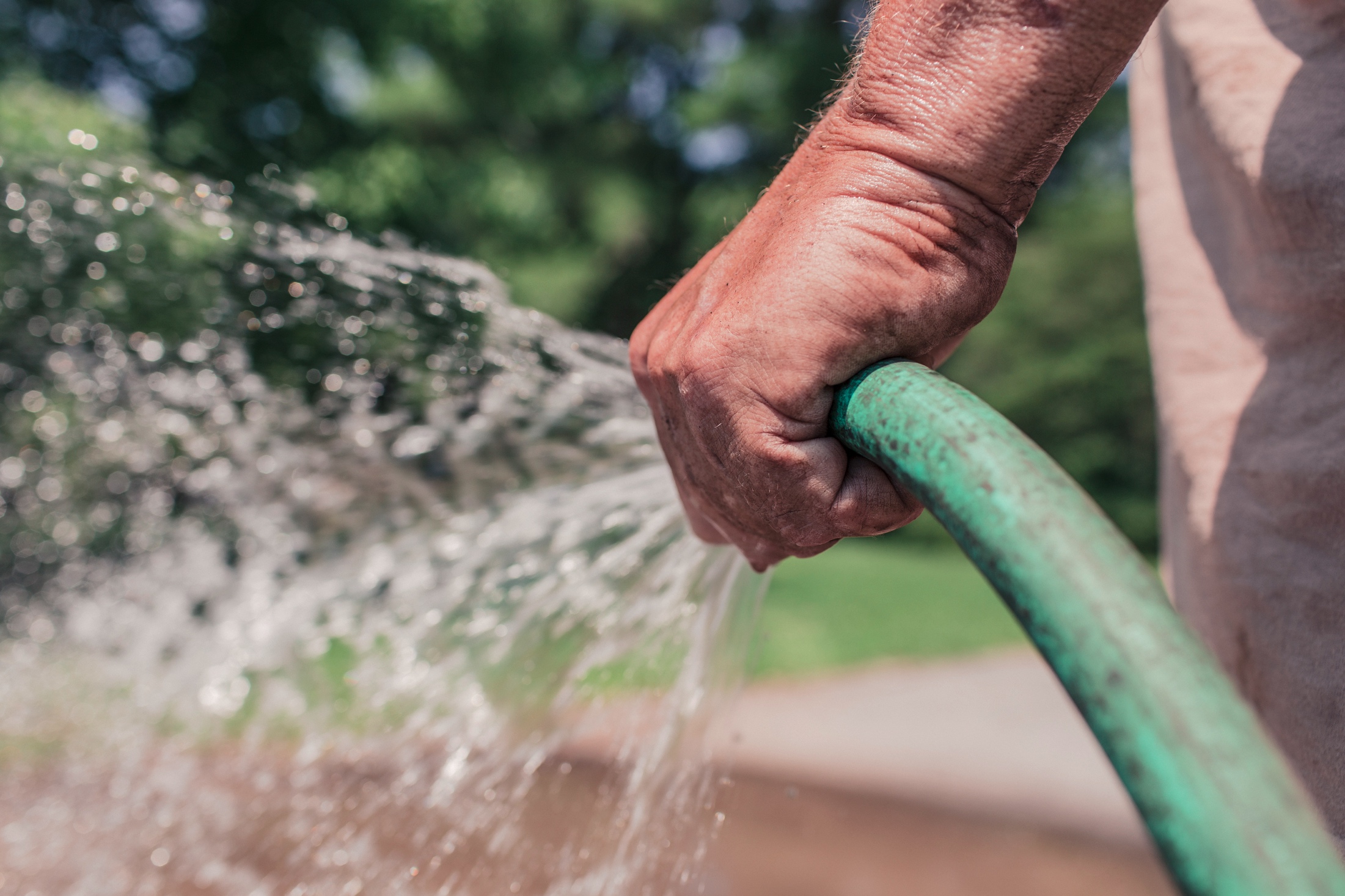 [Speaker Notes: https://static.pexels.com/photos/2259/man-hand-garden-growth.jpg]
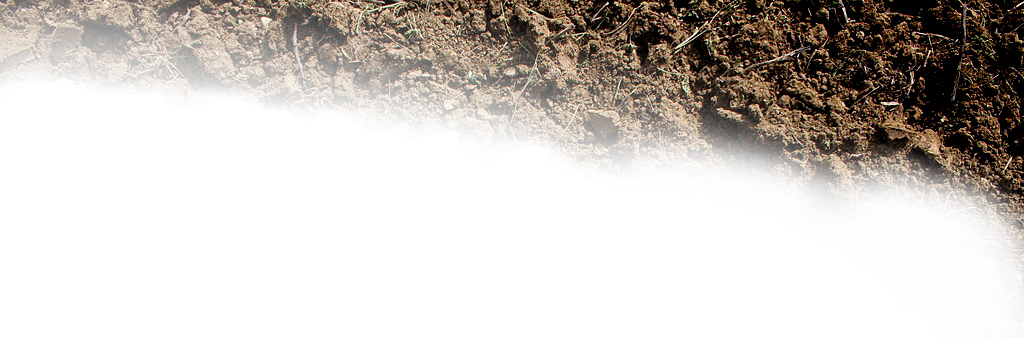 How does water travel from roots to leaves?
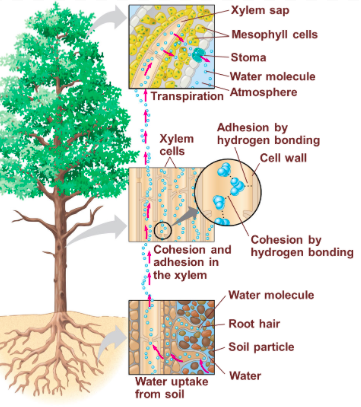 Transpiration pulls the water from the roots up to the leaves where photosynthesis occurs. 
The water molecules stick together through cohesion and move up the xylem.
BioNinja
[Speaker Notes: http://www.ib.bioninja.com.au/higher-level/topic-9-plant-science/92-transport-in-angiospermo.html]
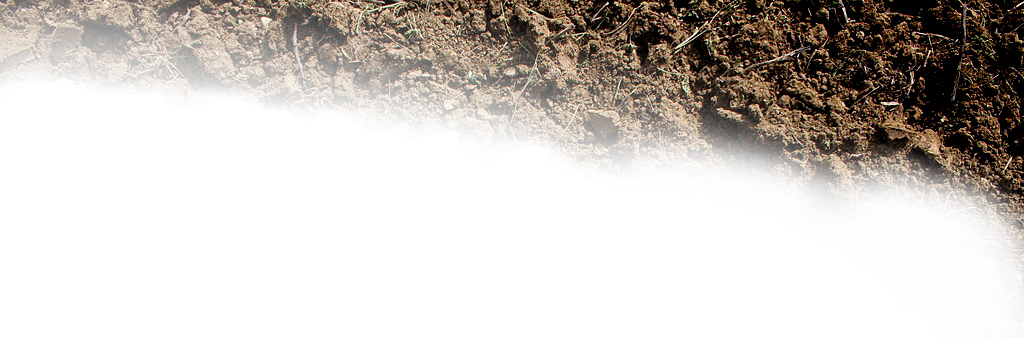 What is pH?
pH is a measure of acidity
H+ ion splits off from H2O, leaving OH–
if [H+] = [-OH], water is neutral 
if [H+] > [-OH], water is acidic
if [H+] < [-OH], water is basic
H2O  H+ + OH–
[Speaker Notes: http://newsouthbooks.com/alagroecosystem/supplement/images.php?uuid=f49]
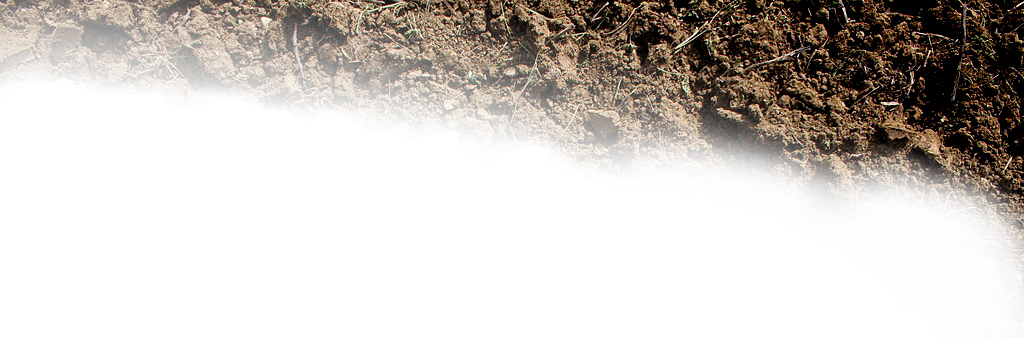 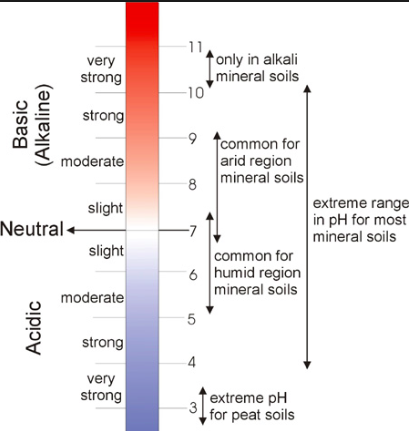 For optimum growth, Soil should have a pH range of 6.0-7.0.

pH is important for high yielding and profitable soybeans
 
A pH of 6.3-6.5 is ideal for maximum Nitrogen fixation and nutrient availability
Wiki.CA
[Speaker Notes: http://wiki.ubc.ca/LFS:SoilWeb/Interactions_Among_Soil_Components/Soil_Acidity]
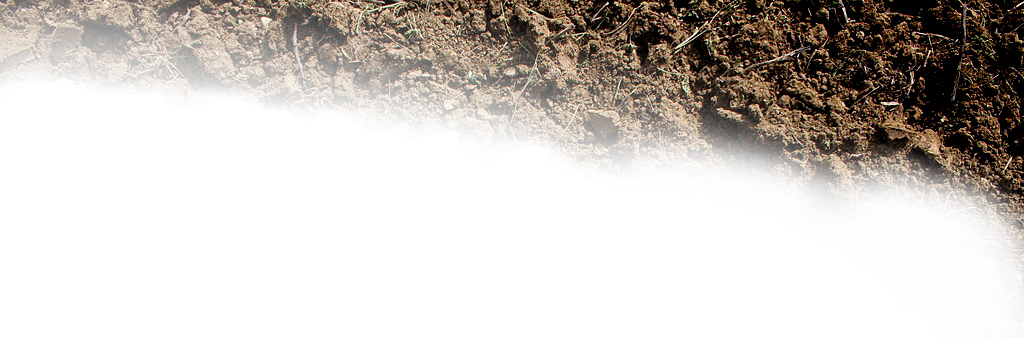 What Do These Have in Common?
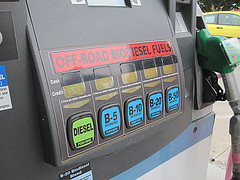 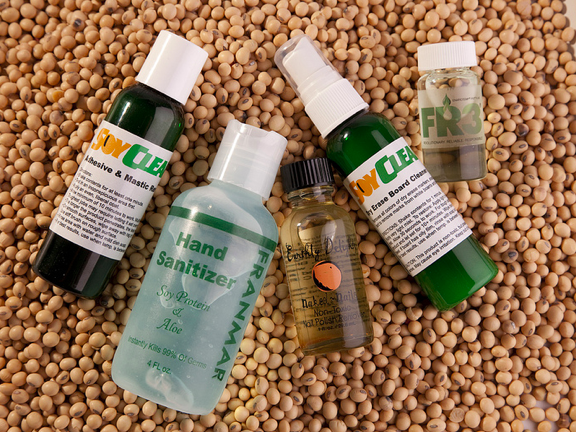 Mayonnaise
Biofuel
Foam car seating
Lubricant
Cleaners
Paint
Astroturf
Lip Balm
Cooking Oil
Ink
Infant Formula 
Livestock Feed 
Fish Food
Salad Dressing 
Crayons
Tofu
Candles
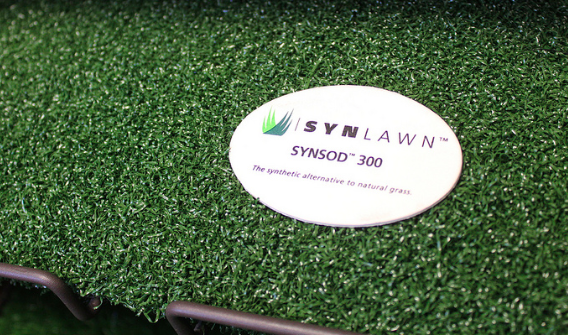 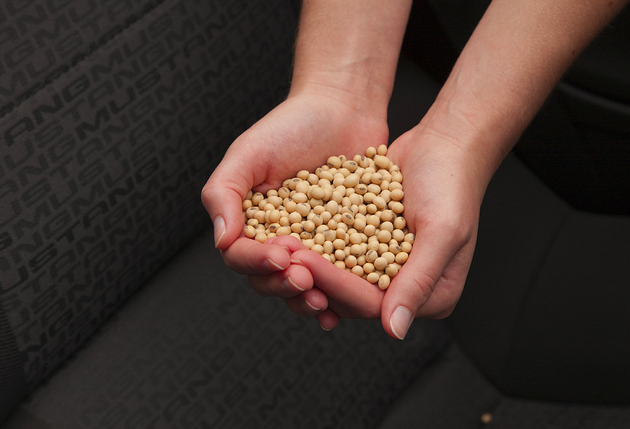 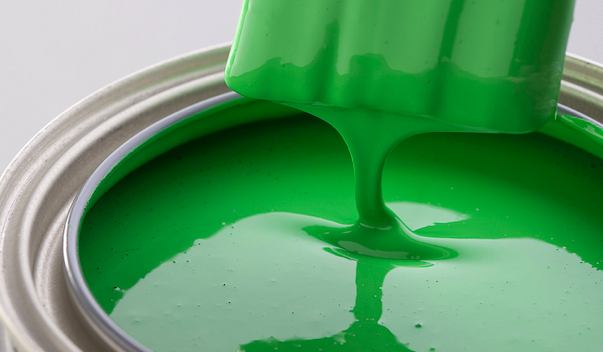 Images from the United Soybean Board
Soybeans!
[Speaker Notes: https://www.flickr.com/photos/unitedsoybean/10478293344/in/album-72157636940178565/
https://www.flickr.com/photos/unitedsoybean/10478757914/in/album-72157636940178565/
https://www.flickr.com/photos/unitedsoybean/10478814864/in/album-72157636940178565/
https://www.flickr.com/photos/unitedsoybean/10481948313/in/album-72157636940178565/
https://www.flickr.com/photos/unitedsoybean/10481948313/in/album-72157636940178565/
https://www.flickr.com/photos/unitedsoybean/10482512703/in/album-72157636940178565/
https://www.flickr.com/photos/unitedsoybean/10479102635/in/album-72157635284063701/]
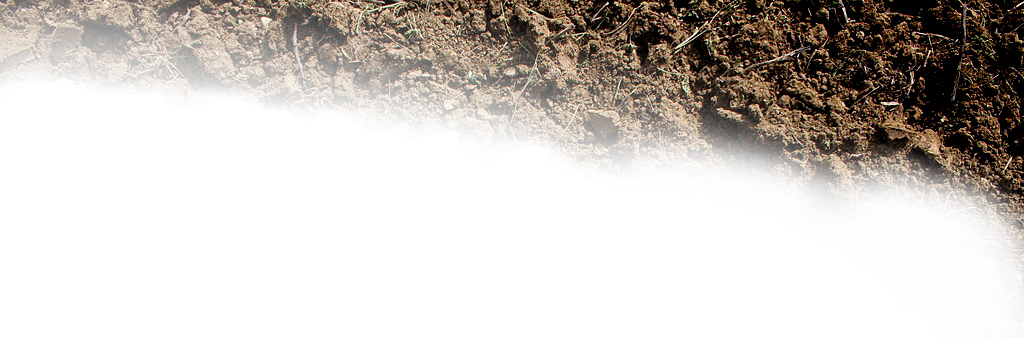 To Learn More Visit:
Grownextgen.org 
Soyohio.org
Unitedsoybean.org